Special Education & Law Enforcement: The Legal Issues
Presented by:
JIM WALSH
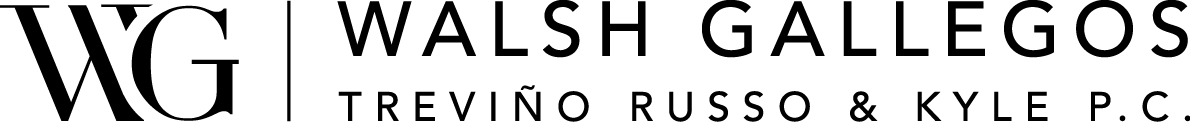 First, Some Basics
Discipline of students with disabilities is largely controlled by federal law.
Key concepts:  a “change of placement” requires IEP Team action. 
Students are ALWAYS entitled to FAPE, regardless of conduct.
Behavior Plans can be developed by IEP Teams.
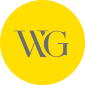 Law Enforcement?
The original version of IDEA did not address law enforcement. 
Some parents alleged that a district that initiated “juvenile proceedings” was attempting to change the child’s placement without going through proper procedures, i.e., an IEP Team meeting.
There was some success with this argument.
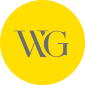 Morgan v. Chris L.
In this case, the 6th Circuit held that schools were required to hold an IEP Team meeting, thus involving the parents, prior to initiating juvenile proceedings.  
This was the ruling of a federal district court in 1994, affirmed by the 6th Circuit in 1997.
That provoked Congress to act.
SEE NEXT SLIDE!
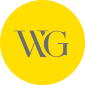 Congress Acts
“Nothing in this subchapter shall be construed to prohibit an agency from reporting a crime committed by a child with a disability to appropriate authorities or to prevent State law enforcement and judicial authorities from exercising their responsibilities with regard to the application of Federal and state law to crimes committed by a child with a disability.”  20 U.S.C. 1415(k)(6)(A).
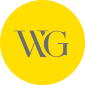 Authority to Report Crimes
The federal law does not AUTHORIZE the principal to report a possible crime. 
The AUTHORITY to do so is governed by state law and local school district policy.  
OSERS notes that “Under most state and local laws, school personnel must report certain crimes that occur on school grounds to the appropriate authorities.”  OSERS Q and A, June 2009.
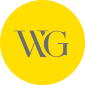 What Principals Need to Know
When does state law REQUIRE that I report a possible crime?
Does local policy define when I am REQUIRED to report a possible crime?
Does my district provide any guidelines about this?
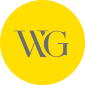 Equal Treatment
One fundamental rule about reporting possible crimes is to be evenhanded about it. 
We report based on the facts, not the people involved.  Students with disabilities should be treated equally with non-disabled students. 
This applies also to your handling of the “special circumstances” offenses.
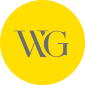 Special Circumstances
IDEA identifies three “special circumstances” in which students can be removed to an IAES (Interim Alternative Educational Setting) even when the behavior is a manifestation of disability. 
All three circumstances involve conduct that is also criminal.
SEE NEXT SLIDE!
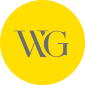 Three Types of Conduct
Possession of a weapon.
Drug offenses:  possession, use, sale, soliciting the sale.
Infliction of serious bodily injury.
School officials can order removal to IAES for up to 45 school days.  But don’t use all 45 days for the SWD unless you would do so for the non-disabled student.
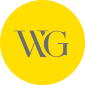 Why Putting “Call the Cops” into a BIP is a Mistake
BIPs are about positive behavioral interventions, supports and strategies. Calling the cops is not that. 
The BIP is developed by the IEP Team and thus calls for parental approval.  The school does not need parent approval to call the cops.
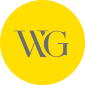 So How to Handle?
The Code of Conduct should make clear that school officials may call the police.  Then make it clear that the Code applies to all:
This Code of Conduct applies to all students.  However, when enforcing its Code of Conduct the district will comply with federal and state law pertaining to students with disabilities.
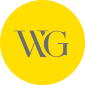 What to Put in the BIP
Then say this on the first page of a BIP:
The Student Code of Conduct applies to all students and will be enforced consistent with the requirements of federal and state law that apply to students with disabilities. This BIP is designed to assist the child to comply with the Code of Conduct by providing positive behavior interventions, supports and strategies.
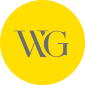 What to Tell the Police
The officer comes to arrest a child at school and asks, “Is this kid one of your special ed kids?”
Response:  “He’s one of our kids.  And they are all special to us.”
The point: information about a student’s special ed status is confidential.
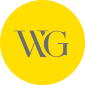 What About Our Own Police or SROs?
If the school has its own police on staff, or designates them as SROs, look to your school policy on this. 
However, your school policy has to comply with FERPA.  FERPA does NOT permit all information about all kids to be shared with all school employees.
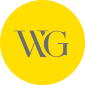 The FERPA Exception
FERPA allows personally identifiable information from a student’s education records to be shared with school officials who have “a legitimate educational interest” in those records. 
Before disclosing to SROs or district-employed police, ask yourself:  
What does local policy say about this? 
What is the “educational” interest?
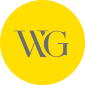 IDEA and Records
IDEA requires an agency that reports a crime committed by a child with a disability to “ensure that copies of the special education and disciplinary records of the child are transmitted for consideration by the appropriate authorities to whom the agency reports the crime.”  
But it also requires that this be done only as permitted by FERPA.
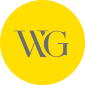 What FERPA Permits
FERPA permits disclosure of records to “appropriate authorities” only 1) with parent consent; 2) with a subpoena or court order; 3) in a health and safety emergency; and 4) pursuant to state statute if done in compliance with 34 CFR 99.38.
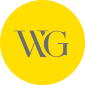 34 CFR 99.38
The student’s records may be disclosed if there is a state law that “concerns the juvenile justice system and the system’s ability to effectively serve, prior to adjudication, the student.”  
However, the juvenile authorities must certify in writing that the information will not be further disclosed absent parent consent.
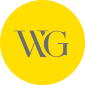 Some Case Law
Chigano v. City of Knoxville: comes under the category of “no good deed goes unpunished.”
E.C. v. County of Suffolk: six adults involved.
BPS v. Colorado School for Deaf/Blind: failure to report can sometimes be the problem.
Thomas v. New Orleans: excessive force cases usually get tossed out of federal court.
Camac v. Long Beach: tell the truth!
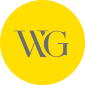 Restorative Practices
We encourage educators to explore using Restorative Practices.
ESSA encourages this. 
Use of R.P. has implications for SROs and other use of law enforcement.  
Let me tell you about the campus cop at Ed White Middle School in San Antonio….
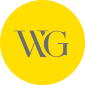 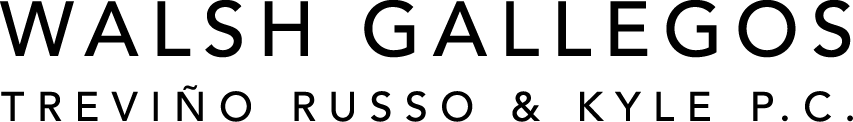 JIM WALSH
Austin Office
P.O. Box 2156
Austin, Texas 78768
Phone: 512-454-6864
Fax: 512-467-9318
Email: jwalsh@wabsa.com 
Web:  www.WalshGallegos.com  
Twitter: http://twitter.com/JWalshtxlawdawg
The information in this handout was prepared by Walsh Gallegos Treviño Russo & Kyle P.C. It is intended to be used for general information only and is not to be considered specific legal advice.  If specific legal advice is sought, consult an attorney.
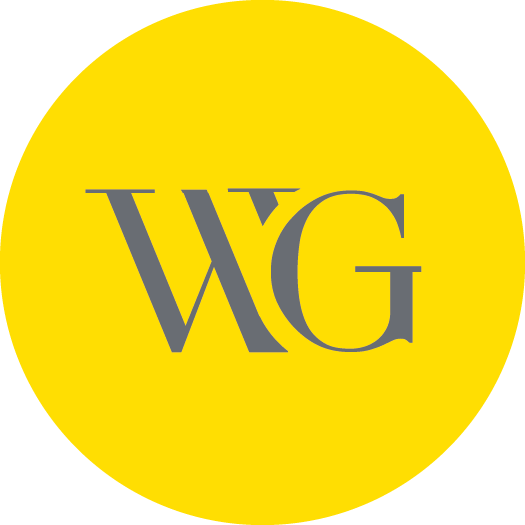 © 2016 Walsh Gallegos